Introduction
Where did it come from?
Started approximately 5 years ago
NWL was chosen for the Integrated Care Pilot (ICP)
To use integrated care data to understand the population, to find innovative was of working together to better support the needs of the population
Years of work setting up Governance to allow information sharing between providers
NWL Information Governance Group established
Information Sharing Agreement (ISA) created
Data Controllers signing up to the ISA
Dashboards were developed to support the work that developed into Whole Systems Integrated Care (WSIC)
Clinical Advisory Group (CAG) set up to lead the direction of the development of the dashboards
2
Who is developing the WSIC Dashboards?
Key enabler to North West London’s Sustainability and Transformation Plans (STPs)
Key facts  • Over 2 Million People • Over £4bn Annual Health & Care Spend  • 8 Local Boroughs  • 8 CCGs & Local Authorities • 373 GP Practices • 10 Acute & Specialist Hospitals • 2 Mental Health Trusts • 2 Community Health Trusts
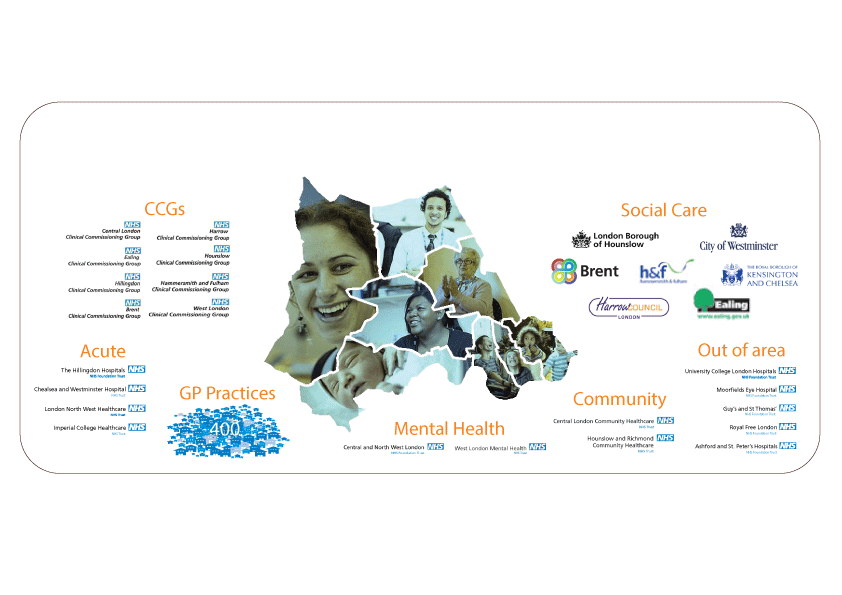 3
Page 1
Data Sharing in NWL and the ISA
The purposes of the information sharing are to enable: 

Care Planning Purpose - any Provider Partner providing Direct Care to a patient who has consented to access that patient's Individual Integrated Care Record electronically for the purpose of providing Direct Care.
Case Finding Purpose - Provider Partners to access information from the Whole Systems Integrated Care Record about their own patients, to support their identification of patients suitable for targeted care.
De-identification Purpose - the Host of the arrangement to de-identify shared information so that it may be used for the commissioning purposes of CCG Partners.
Patient Access Purpose - the development of Patient Access Services to enable patients and their carers to access their records.
Maintenance Purpose - the Host of the arrangement to maintain the Whole Systems Integrated Care Record, including by human intervention where required to ensure data integrity.
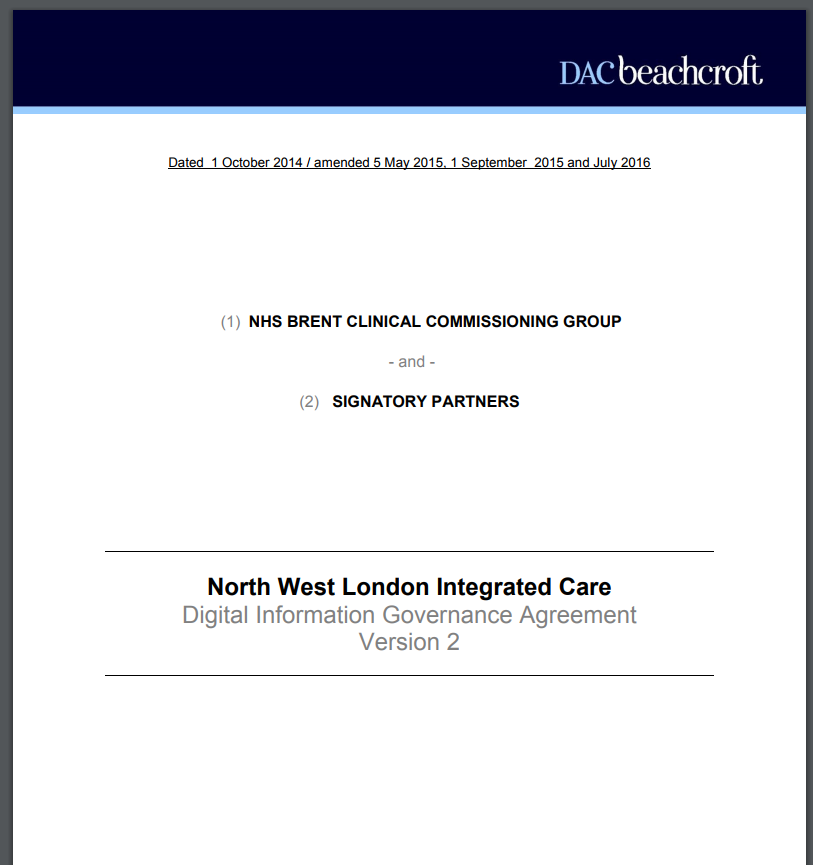 Patients CAN OPT OUT of data sharing

ISA being re-written in early 2018
Page 2
4
Whole Systems Integrated Care (WSIC) solution
Hospitals
GP Practice
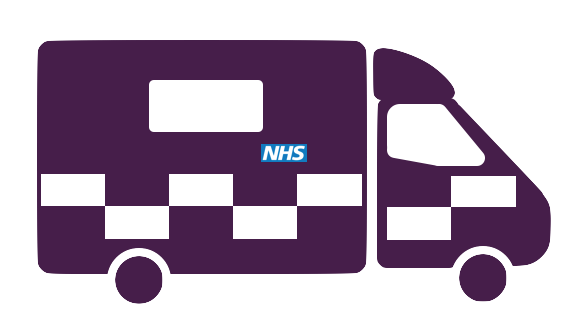 Local Authorities
Community
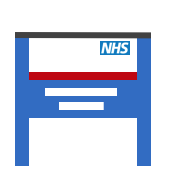 WSIC Data Warehouse
Derived Measures
Long Term Conditions
electronic Frailty Index (eFI)
Spend
Reference Data
Organisation
BNF
Postcode ‘out codes’
Core Data
Activity
Prescriptions
Demographics
DE-IDENTIFIED
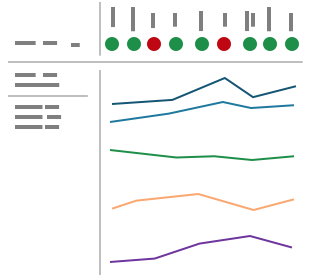 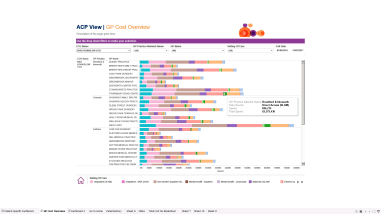 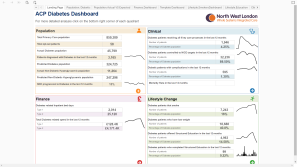 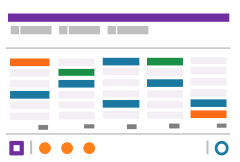 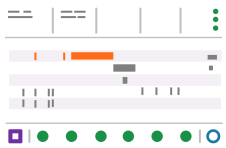 Integrated Patient Summary
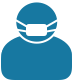 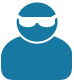 Case Finding Tools
Long Term Condition Management Tools
Population Health
De-identified dataset
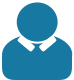 Benchmarking
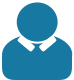 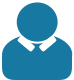 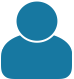 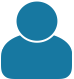 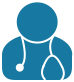 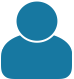 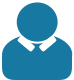 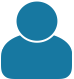 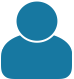 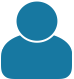 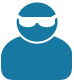 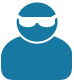 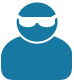 District Nurses
Care Coordinators
Researchers
GPs
ACPs
Clinical teams in secondary care
Page 3
5
Care Professionals Dashboards
6
Patient Segments
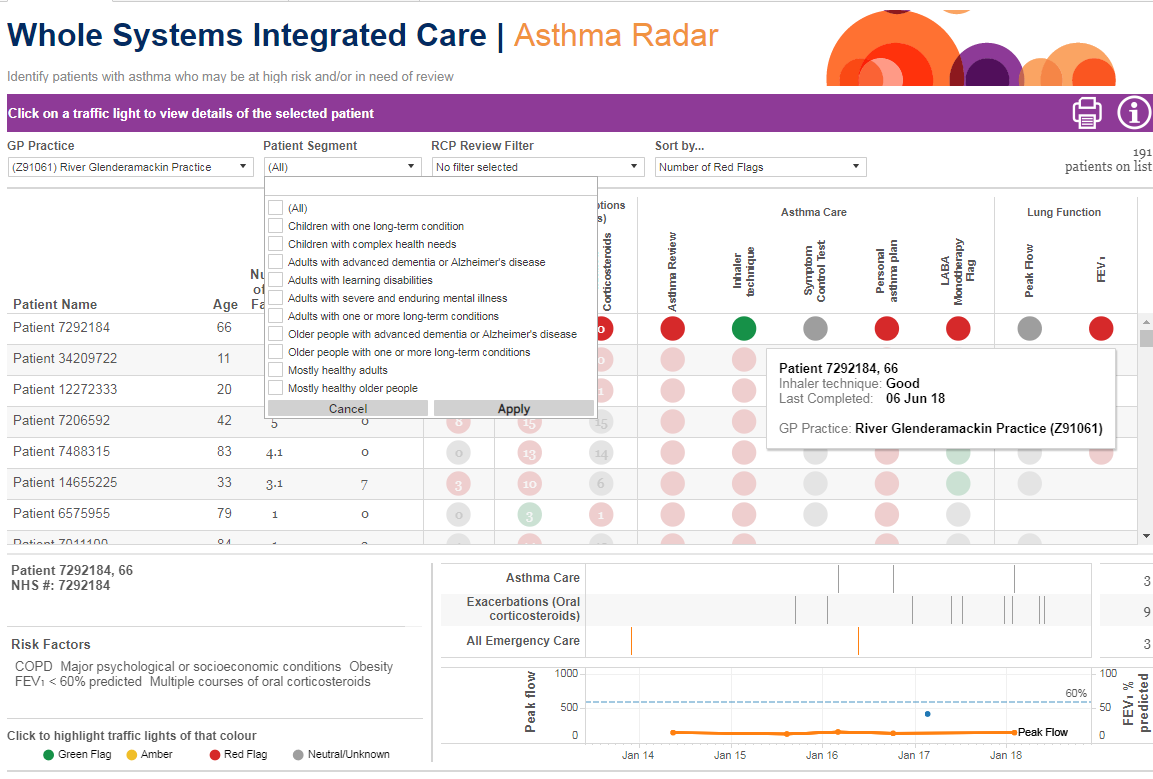 Date
7
The patient activity summary
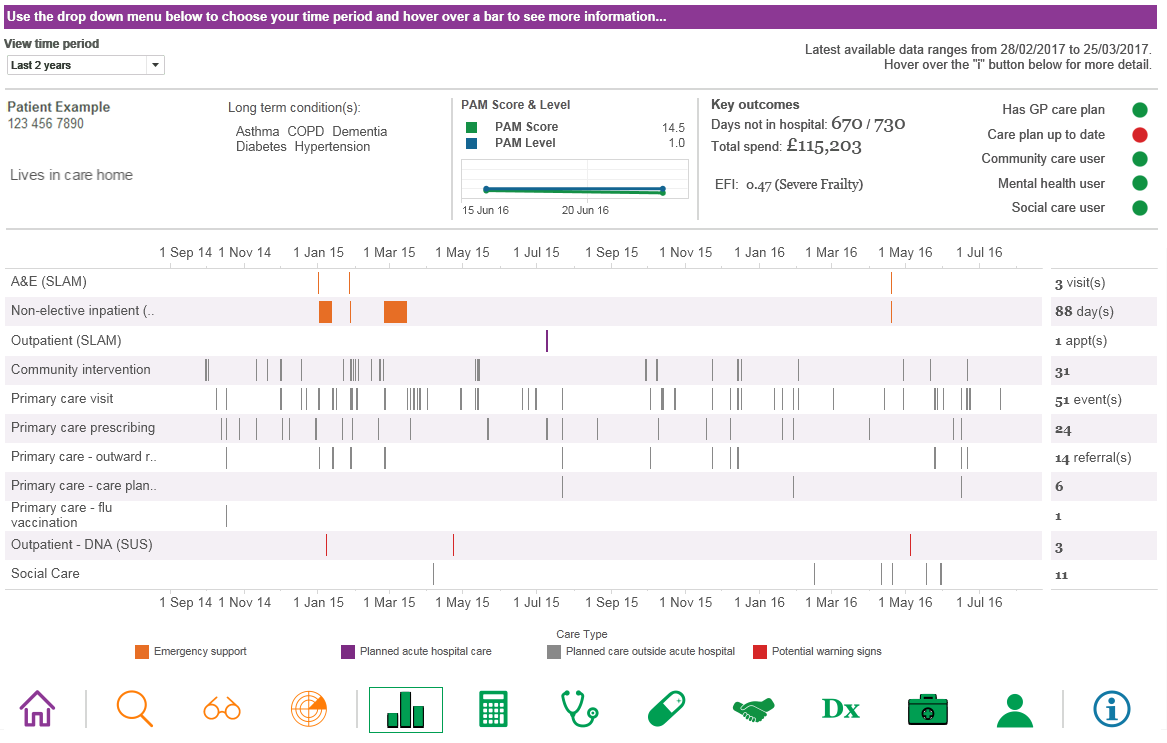 The WSIC Dashboard Clinical Advisory Group is continually evolving the product in response to prioritised user feedback
Page 8
8
Specific LTC Dashboards: Asthma Radar
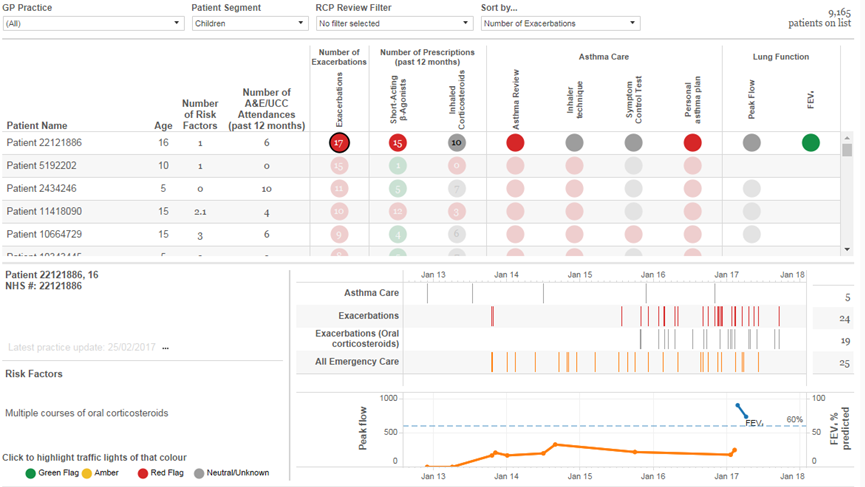 Patient level radar showing patients diagnosed with Asthma, prescriptions, number of asthma admissions and date of last Asthma review 
Use to identify asthma patients who are having exacerbations and require a review of care and prescriptions
Page 11
9
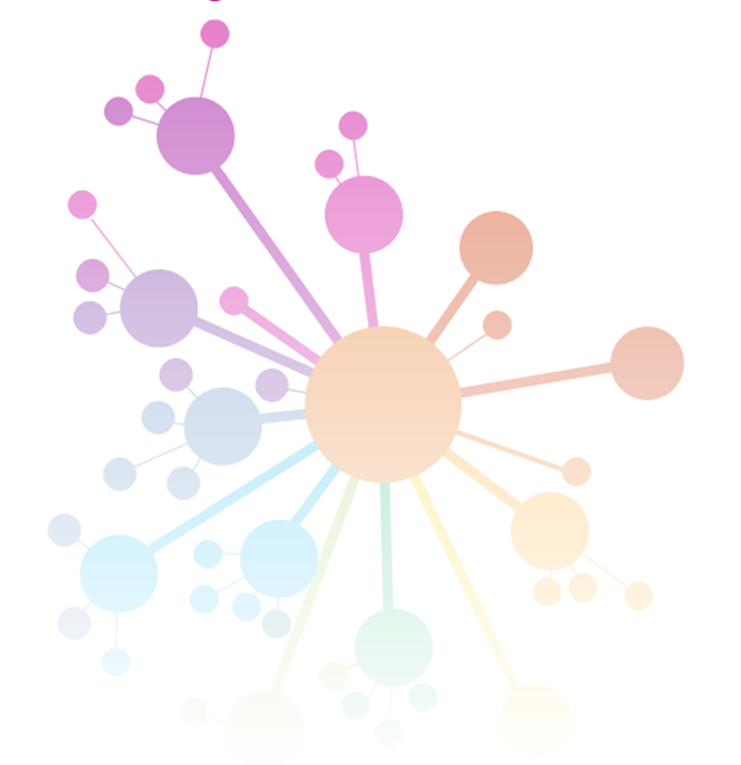 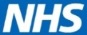 North West London Collaboration of Clinical Commissioning Groups
Using WSIC Dashboard to aid complex patient care CC4C Hub MDTs - Asthma
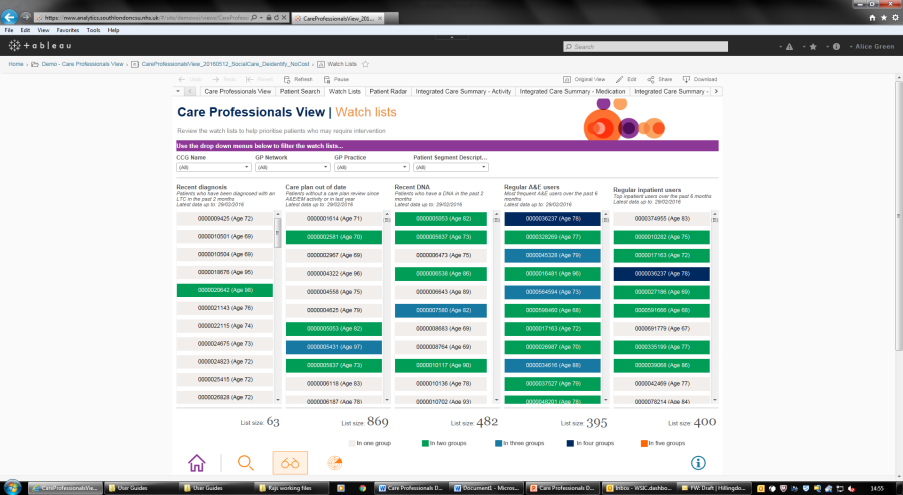 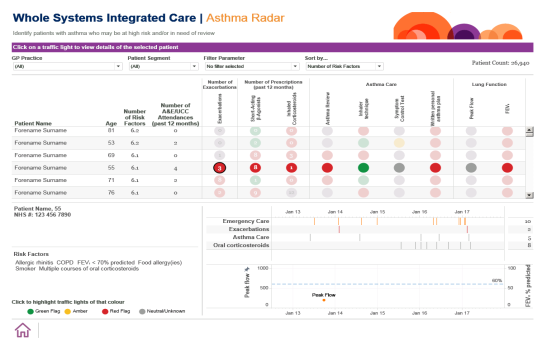 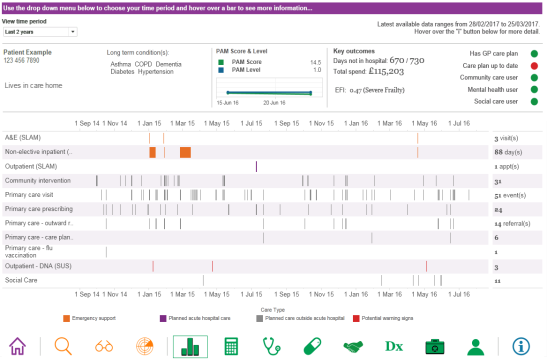 Key indicators  for YTD 2017 and 2018
Under 18 YTD 2017   

Numbers of patients who have an asthma management plan- 7,678
Numbers of patients who have been shown how to use inhaler effectively – 11,421
Numbers of patients of have had an Annual review – 33,854

Under 18 YTD 2018 
 
Numbers of patients who have an asthma management plan- 17,796
Numbers of patients who have been shown how to use inhaler effectively – 15,928
Numbers of patients of have had an Annual review – 36,778
Date
11